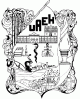 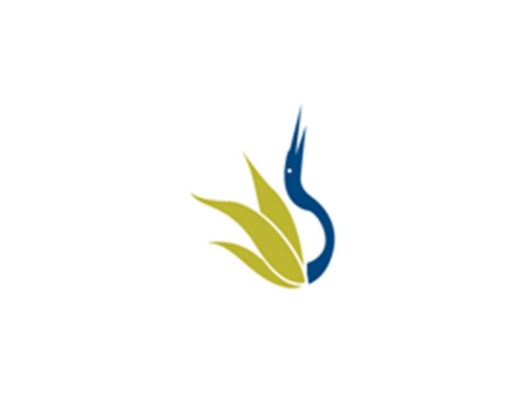 UNIVERSIDAD AUTÓNOMA DEL ESTADO DE HIDALGO
ESCUELA SUPERIOR DE ZIMAPÁN
Licenciatura en Contaduría

Tema: 
3. 2.9- Factoraje Financiero

L.C. Adriana Espino Beltrán

Julio - Diciembre 2016
Tema: Factoraje Financiero

Resumen (Abstract)

A la venta de una cuenta por cobrar se le llama factoring y significa factoraje. Esta representada por un paraje u oficina donde reside el factor ,

De esta manera el deudor (cliente) sigue con la obligación de pagar pero a un nuevo acreedor (entidad financiera).

Hay dos tipos de factoraje: Con riesgo y sin riego.

A sale of a receivable is called factoring . Is represented by a place or office where the factor is ,

In this way the debtor (client ) continues with the obligation to pay but a new lender ( financial institution) .

There are two types of factoring : With risk and without irrigation.

Palabras clave: (keywords)
Factoraje, deudor, cliente, empresa, riesgo. 
Factoring, deptor, client, bussines, risk
Objetivo general: 

El estudiante al finalizar el curso será capaz de comprender y elaborar estados financieros de conformidad con las Normas de información Financiera, aplicando serie NIF C y  NIF D
Nombre de la unidad:

CUENTAS DE ORDEN

Objetivo de la unidad:

Comprender para qué y cuando se pueden utilizar cuentas de orden,  como hacer registros en ellas y su presentación en la información financiera.
Tema: FACTORAJE FINANCIERO

Introducción:

La venta de cuentas por cobrar es una fuente importante para generar flujo de efectivo para el financiamiento de una empresa. 

La empresa vende y cede sus cuentas por cobrar al comprador (factor), quien es una empresa que puede o no asumir el riesgo del crédito así como las gestiones del cobro.  

Se debe celebrar un contrato de cesión de derechos mediante  el cual, el cedente (empresa) transmite los derechos que tiene de su deudor (cliente) a un tercero (entidad financiera) que se llama cesionario.   

El factor solo compra deudas que no están amparadas por  titulos de crédito.
Desarrollo del Tema:
TIPOS DE FACTORAJE
a) Con riesgo: La entidad financiera compra y se hace cargo de las cobranzas aceptando el riesgo, esto es, si no paga el deudor (cliente)  la empresa (cedente) no cubre su monto a la entidad financiera ( cesionario).

b) Sin riesgo: La entidad financiera compra y se hace cargo de las cobranzas pero sin aceptar el riesgo, esto es, si no paga el deudor (cliente)  la empresa (cedente) cubre su monto a la entidad financiera ( cesionario)

El factor cobra un interés una comisión que es fijada principalmente tomando en cuenta el prestigio comercial, la solvencia de la empresa que debe pagar las facturas, el monto de las facturas y el plazo de crédito que tengan las factoras para su pago.
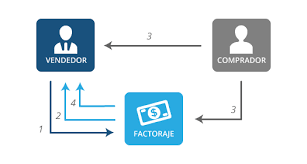 EJEMPLO
Se decide celebrar un contrato de factoring con la financiera A en la que se acuerda que en la compra de facturas con contra recibos aceptado por el cliente B se opere con 4% mensual arriba del interés bancario y 1% de comisión en cartera previamente seleccionada por el factor, asumiendo el riesgo del crédito y las gestiones de cobro.
Con riesgo
1.- La primera operación es por $ 3,585,000.00 correspondientes a las facturas 10121 y 10612 del cliente B las que tienen un vencimiento de 30 días. El interés bancario en 2% mensual.
REGISTRO CONTABLE
Sin riesgo
2.- Tomando las cantidades del ejemplo anterior la entidad financiera no toma el riesgo del crédito y liquida únicamente el 85% del monto de las facturas, reteniendo un 15% para protegerse de devoluciones o ajustes que haga el cliente.
REGISTRO CONTABLE
Bibliografía del tema:

NORMAS DE INFORMACIÓN FINANCIERA 2016
IMCP

CONTABILIDAD DE LA ESTRUCTURA FINANCIERA DE LA EMPRESA
JOAQUÍN A. MORENO FERNÁNDEZ
GRUPO EDITORIAL PATRIA
4TA EDICIÓN